Kaupunginvaltuusto 17.6.2013 § 127
Sopimusohjausmallin kehittämistä jatketaan kaupunginvaltuuston hallinnonjärjestämispäätöksessä tekemien linjausten mukaisesti. Kaupunginjohtajan johdolla uudistetaan hyvinvointitoimialan ja sivistystoimialan johtamisjärjestelmä ja arvioidaan tulosaluejaot. Samalla selvitetään hallinnollisten tasojen määrä toimialoilla sekä otetaan tarvittaessa toimiva työkierto käyttöön.
13.6.2014
Esittäjän nimi
1
Organisaatiomuutoksen aikataulu
Talvi 2013-2014 valmistelua kaupunginjohtoryhmässä

Sivistystoimialan johtoryhmän tiedottaminen 28.5.2014

Sivistystoimialan johtoryhmän seminaari  3. – 4.6.2014, valmistelu mm. hallinnonjärjestämispäätöksen myötä

Kesä 2014 viimeistelyä ja hallinnonjärjestämispäätöksen täsmentämistä

N. elo- / syyskuu päätöksentekoa
13.6.2014
Esittäjän nimi
2
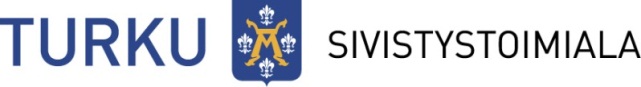 Kaupunginvaltuusto
Kaupunginhallitus
Kasvatus- ja opetuslautakunta
Lukio- ja ammattiopetusjaosto
Varhaiskasvatus- ja 
perusopetusjaosto
Ruotsinkielinen jaosto
SIVISTYSTOIMIALA
toimialajohtaja Timo Jalonen
palvelujohtaja Vesa Kulmala
lasten kasvatus ja opetus
palvelujohtaja Mika Helva
nuorten ja aikuisten koulutus
LASTEN KASVATUKSEN JA OPETUKSEN PÄÄPROSESSI
TOIMIALAN HALLINTO
NUORTEN JA AIKUISTEN KOULUTUKSEN  PÄÄPROSESSI
TALOUS-PALVE-LUT

talous-päällikkö
Anne Takalo
TILAPAL-VELUT

suunnit-telupääl-likkö
Tapio Alapaat-tikoski
YLEIS-
HALLIN-
TO JA HENKI-
LÖSTÖ-
PALVE-LUT

hallinto-
päällikkö
Pentti 
Merta
SUUN-NITTELU-
JA KEHIT-
TÄMIS-
PALVE-
LUT

kehitys-johtaja
Pia Lager-crantz
VARHAIS-
KASVATUS

Maija-
Liisa
Rantanen
PERUS-
OPETUS


Outi
Rinne
RUOTSIN-
KIELINEN KASVATUS
JA OPETUS


Liliane
Kjellman
LUKIO-
KOULUTUS


Esko Heikkonen
AMMATIL-LINEN 
KOULUTUS

Hannu
Immonen

Oppisopi-
mustoimis-to
AIKUIS-
KOULUTUS


Päivi 
Lehtinen
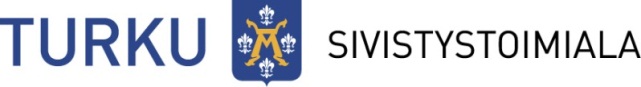 Kaupunginvaltuusto
Kaupunginhallitus
Kasvatus- ja opetuslautakunta
Lukio- ja ammattiopetusjaosto
Varhaiskasvatus- ja 
perusopetusjaosto
Ruotsinkielinen jaosto
SIVISTYSTOIMIALA
toimialajohtaja Timo Jalonen
TOIMIALAN YHTEINEN HALLINTO
PALVELUALUEET
TALOUS-PALVELUT

talous-päällikkö
Anne Takalo
YLEIS-
HALLIN-
TO JA HENKI-
LÖSTÖ-
PALVELUT

hallinto-
päällikkö
Pentti 
Merta
SUUNNITTELU-
JA KEHIT-
TÄMIS-
PALVE-
LUT

kehitysjohtaja
Pia Lagercrantz
VARHAIS-
KASVATUS

Maija-
Liisa
Rantanen, Vesa Kulmala
PERUS-
OPETUS


Outi
Rinne
RUOTSIN-
KIELINEN KASVATUS
JA OPETUS


Liliane
Kjellman
LUKIO-
KOULUTUS


Esko Heikkonen
AMMATIL-LINEN 
KOULUTUS

Hannu
Immonen

Oppisopi-
mustoimis-to
AIKUIS-
KOULUTUS


Päivi 
Lehtinen